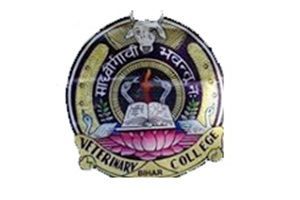 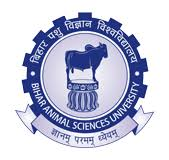 BIOPSY & CYTOPATHOLOGY-As rapid diagnostic test
Dr Kaushal Kumar
Assistant Professor and Head 
Department of Veterinary pathology
Bihar Veterinary College,
Bihar Animal Sciences University, Patna, Bihar
CYTOLOGY ?
“Branch of science that is concern with structure and functions of animal or plant cell”
CYTOPATHOLOGY ?
“It deals with interpretation of cells from animal body that either exfoliate/desquamate from epithelial surface or are obtained from tissue through biopsy ”
Diagnostic cytology=Cytopathology
Application in diseases diagnosis:
Diagnosis and prognosis of Neoplasm
Identification of benign neoplasm
Diagnosis of specific infection
e.g., Demonstration of rotavirus antigen in desquamated cells in diarrhoeic feces
Cytogenetics
	Employed for chromosomal studies, including karyotyping and aberrations in chromosomes.
Diagnostic cytology
Exfoliative cytopathologyGeneral consideration
Principle: Neoplastic cells are less cohesive than others so are shed into fluid and secretions.
Collection of exfoliated cells is usually a bloodless type of biopsy.
exfoliative cell cytology permits the diagnosis of cancer at its earliest possible stage.
can be employed as a screening procedure for early diagnosis and treatment with low cost.
It should be an adjunct to and not a replacement for biopsy and histopathology.
Exfoliative cytopathology
Collection of specimens
Effusions: plural,pericardial,peritoneal
Scrapping: exposed lesion/excised biopsy
Touch impression: draining lesion/exposed lesion/excised biopsy
Absence  of tumour cell does not exclude the presence of neoplasm ie inconclusive
Biopsy General consideration
Defined as the removal of tissue from a living animal for examination. 

Histopathological examination of biopsy material can distinguish between types of cancer and is valuable in deciding a prognosis.

Biopsies are usually performed under local or general anesthetics.
Biopsy
Collection of specimens
Aspirational-FNAC/FNAB
Interventional –Trucut Needle Biopsy
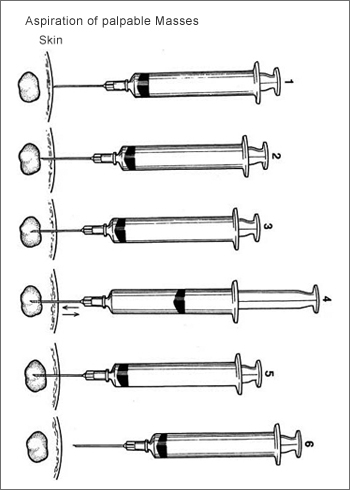 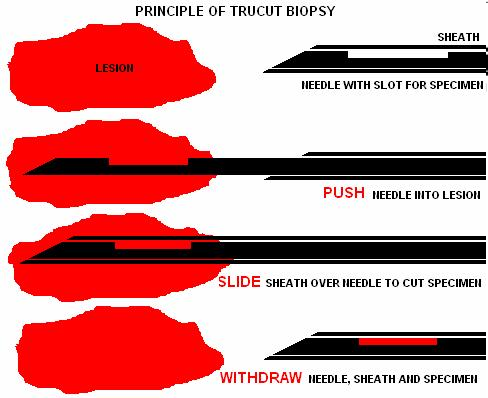 FNAC
A fine needle aspiration is most often done on swellings or lumps located just under the skin

• cysts (fluid-filled lumps)• nodules or masses (solid lumps)• enlarged lymph nodes

 Recommended  by - 
Ultra sound.
 CT scan
mammogram
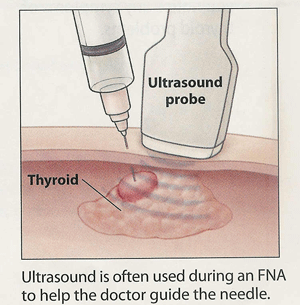 Equipment's :- 

Disposable syringe.

  Glass slides.

  alcohol sponges.

  4. 1-2 ml , 1-2% Lidocane / local anesthesisa.
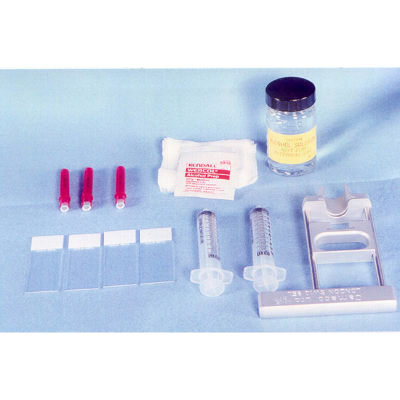 ASPIRATION BIOPSY CYTOLOGY ( ABC ) OR
FINE NEEDLE ASPIRATION CYTOLOGY (FNAC)
Economical.
Minimizes patients discomfort
Avoids unnecessary surgical procedure
Steps involved:
Aspiration
SMEARING
DIAGNOSIS
USG guided Biopsy
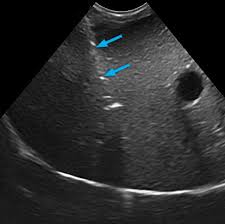 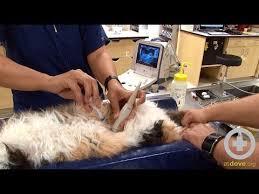 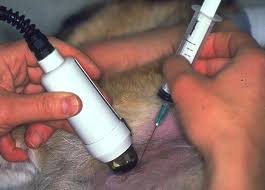 Negative aspiration technique
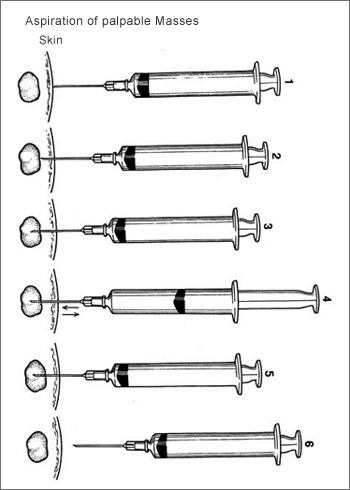 SMEARING
I – Parallel slide tech.
          - tongue shape.
          - monolayer forms.
          - better for fixation and screening
II- Pull technique
   	 2 slides.
    	acceptable
III Lift technique.
        2 slides
         least desirable.
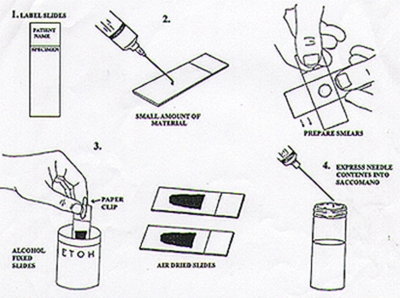 Fixation of the specimen
Air dry - for Romanowsky stains (Wright’s or     		Giemsa and methylene blue) 
Fix while wet –for Papanicolaou’s stains with 			(equal amounts of ether and 95% ethyl alcohol)
Staining:
         The two most commonly used stains are 
Wright’s & Giemsa stain and 
Papanicolau stain
Diagnosis
Non septic
	       Normal
Sample		     Inflammatory
	      Abnormal			          septic
					              Non-neoplatic
			Non inflammatory			                   							              Benign	
					                Neoplastic
							           Malignant
CANCER
BENIGN                                       MELIGNANT
Mast Cell Tumor
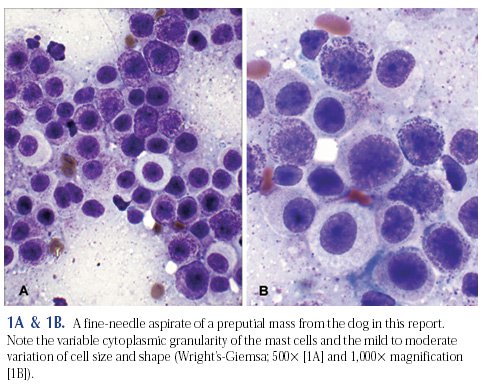 Lipoma
QUESTION?